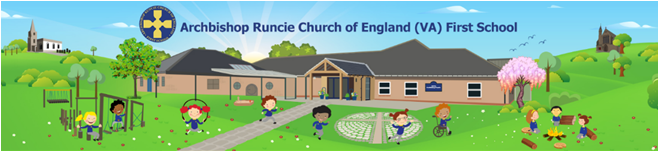 We are reading:


A fact file on Neil Armstrong 
The Darkest Dark by Chris Hadfield
In History, our focus is ‘How did we learn to fly?’ The children will be introduced to historical significance and will be learning about significant people and events in history all related to flight. The children will learn about the significance of the Wright Brothers and Neil Armstrong. 

Key vocabulary: past, generation, chronology, century, significant, timeline, moonwalk
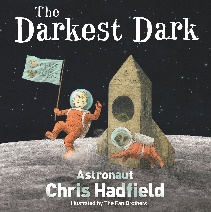 Year 1
Knowledge Organiser
Weeks 7 - 14
In Phonics, children will continue to learn new sounds and segment and blend them when reading, aiming to read fluently. During Get Writing, we will be focusing on key skills such as ‘hold a sentence’, capital letters and full stops.
In Computing, we will be learning about computer systems and networks. We will be improving our mouse skills and learning how to login and navigate around a computer. 

Key vocabulary: account, password, username, duplicate
Be courageous; be strong. Do everything in love. 1 Corinthians 16:13-14
In Maths, we will be continuing to focusing on addition and subtraction, as well as moving onto geometry and shape.
 
Finding and making number bonds
Subtraction by crossing out
Fact families
Recognising 2D and 3D shapes
Sorting 2D and 3D shapes 

Key vocabulary: add, subtract, part, whole, 2D shape, 3D shape
In PE this half term, we will be working on our dance skills. This will build on previous learning from EYFS  and the children will be able to follow simple instructions as well as moving using simple rhythms and actions. Children will be able to copy and repeated simple actions, as well as performing simple dance moves.  We will continue to improve our long distance running techniques by completing the Daily Mile.

Key vocabulary: stretch, swing, mood, feeling, static 
PE day: Friday
In PSHE, we will be learning about health and wellbeing. Children will be able to demonstrate strategies to manage feelings and talk about the impact of sleep and relaxation on wellbeing. We will also learn the importance of hand washing and sun protection, dealing with allergic reactions and people in the community who keep us healthy. 

Key vocabulary: ill, germs, qualities, relax, allergy
In Music, we will continue to learn music skills such as dynamics, finding the pulse, rhythm and melody through listening to music and singing songs. We will be thinking about how music can be used to represent an environment and use body sounds, voices and instruments to create a seaside soundscape. 

Key vocabulary: seaside, dynamics, instruments, soundscape, symbol, volume
In RE, our focus is ‘Why does Christmas matter to Christians?’  

We will be learning about the Nativity story. We will be learning about impact of the birth of Jesus and why Christians celebrate at this time of year. We will be making connections between thankfulness in relation to the Christmas story. On Monday 16th December, we will also have a trip to St Nicholas’ Church to find out how churches celebrate Advent.

Key vocabulary: Jesus, Christmas, Nativity,  incarnation, Gospel
In Art, we will be focusing on lines and using different pencils and medias to create different techniques. We will use our pencil skills to draw animals using effects to create ‘fur’ and ‘skin’ appearance. 

Our artist of the term is Andy Warhol 

Key vocabulary: line, observation, mark making, shadow, cross-hatch
In Science we will be learning about animals including humans with a focus on humans. We will be learning about parts of the human body and our senses. The children will be thinking scientifically and conducting their own experiment about senses. 

Our scientist of the term is Alexander Fleming and Louis Pasteur.

Key vocabulary: feeling, hearing, blind, investigation, obstacle, direction
Key dates coming up:
21st and 23rd October – Parents evening 
Thursday 14th November – Year 1 cake sale 
Monday 18th November – Year 1 Forest School 
Wednesday 11th December – KS1 Nativity (evening)
Thursday 12th December - KS1 Nativity (am)
Friday 13th December – KS1 Nativity (pm)
Monday 16th December – St Nicolas’ Church
Friday 20th December – Carol Service at St Nicholas’ 1:30pm
You can help your child by:
Reading with them at home and listening to your child read. 
Support you child to complete the Oxford Owl e-book and quiz set
Use UXL for maths and English activities to support learning 
Use Spelling Shed to support your child's spelling practice